СУЩНОСТЬ И ОСНОВНЫЕ НАПРАВЛЕНИЯ ВОСПИТАТЕЛЬНОГО ПРОЦЕССА В ВУЗЕ
«Воспитанные люди уважают человеческую личность, а потому всегда снисходительны, мягки, вежливы, уступчивы»                                                                     -А.П.Чехов-
Этапы формирования личности специалиста, его развития и воспитания:
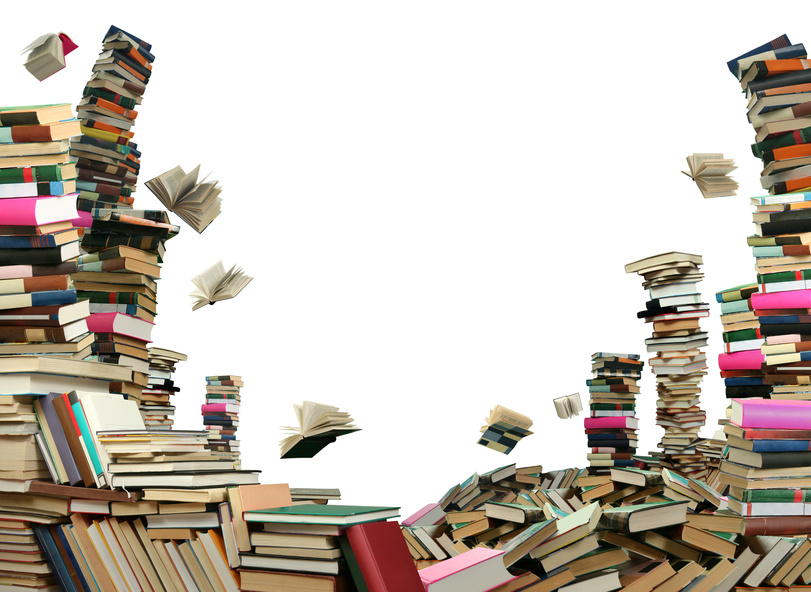 1) довузовский;




      2) период обучения 
                          в вузе; 

                            
                            3)  послевузовский.
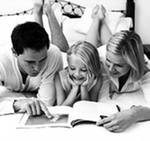 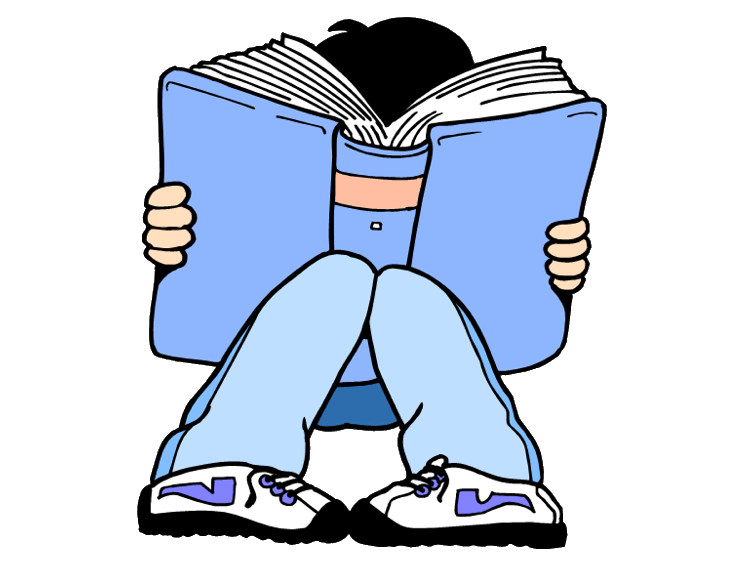 “Воспитание и наставления начинаются с самых первых лет существования и продолжаются до конца жизни”                                                                          -Платон-
Воспитание –  это педагогический процесс  по овладению общественным опытом  формируемой личностью
Важными элементами воспитательной системы вуза являются деятельность, общение, познание, педагогический микроклимат:  студенты общаются друг с другом и преподавателями,    участвуют в различных видах деятельности, в процессе чего расширяется их сфера познания.
Воспитание призвано реализовать собственную цель,                содействовать духовному и физическому развитию                                                                      студентов,  формированию индивидуально и социально                               значимых качеств.
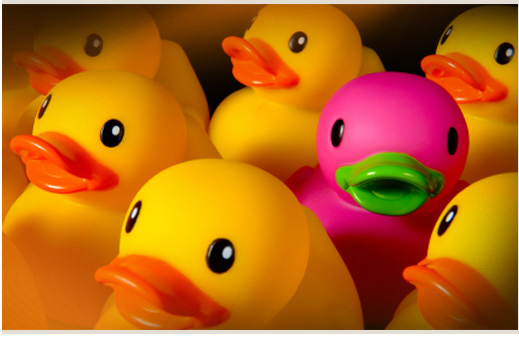 «Нет столь дурного человека,                                                                                   которого бы хорошее                                                                                                      воспитание не сделало лучшим»                                                                                                                                                                                                                                 -В.Г. Белинский-
Основные направления воспитательной работы:
эстетическое
трудовое
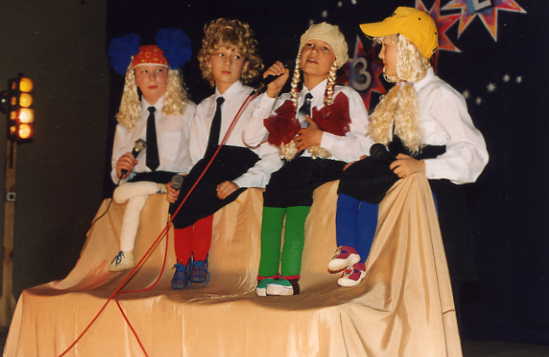 «Вся задача воспитания - заставить человека не только поступать хорошо, но и наслаждаться хорошим; не только работать, но и любить работу»                                                                                        -Д.Рёскин-
дисциплины и культуры поведения
патриотическое
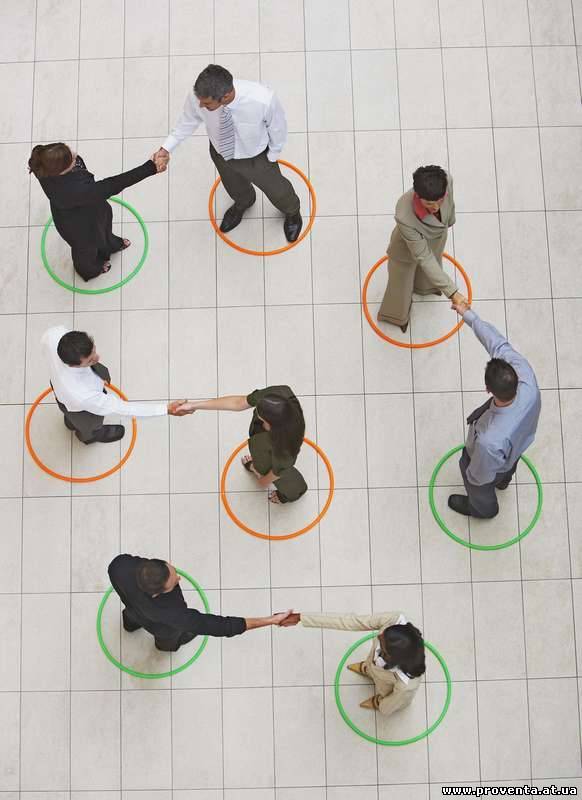 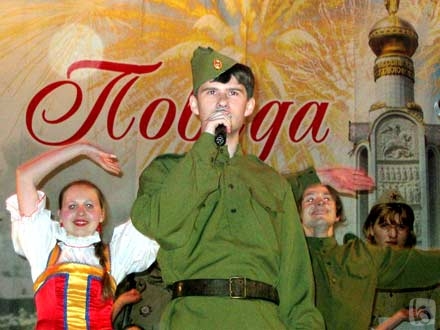 “Хорошее воспитание не в том, что ты не прольешь соуса на скатерть, а в том, что ты не заметишь, если это сделает кто-нибудь другой”
-Чехов Антон Павлович-
физическое
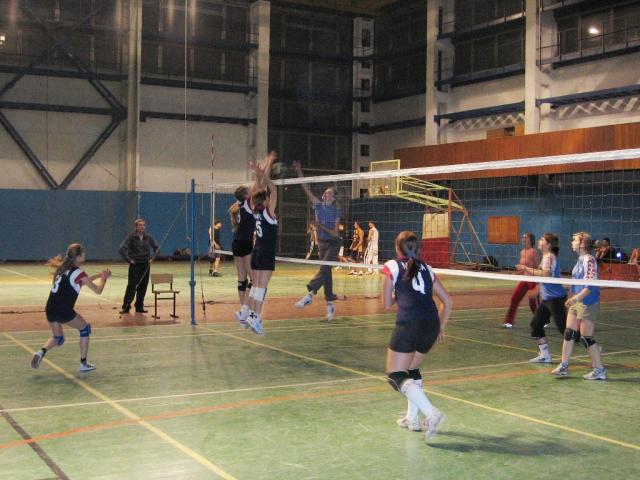 Нравственное
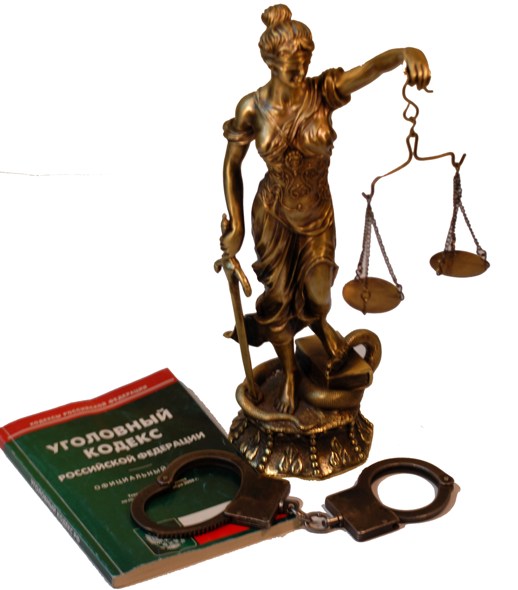 “Воспитать человека интеллектуально, не воспитав его нравственно, - значит вырастить угрозу для общества” 
                                                     -Теодор Рузвельт-
К методам воспитания в педагогике традиционно относят:
*изучение норм поведения, 
                                                    * требование,                               
                                                           *разъяснение, 
*убеждение, 
                  * приучение,           
                                 * принуждение, 
                                                     * поощрение,
*порицание (наказание)
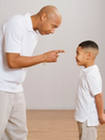 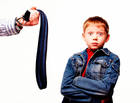 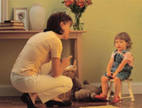 Однако на первый план сегодня выходят не запретительные нормы но нравственные ориентиры и духовные ценности.
Неуместно в обращении преподавателя к студентам:
МЕСТОИМЕНИЕ "ТЫ”
ПО ИМЕНИ ИЛИ ОБОБЩЕННО 
"РЕБЯТА"
«Люди учатся, когда они учат»                                                        -Сенека-
Целостному педагогическому процессу присуще внутреннее единство составляющих его компонентов, их гармоническое взаимодействие.
Интегративность (от лат. integratio) – объединение в целое каких-нибудь частей (элементов) процесса формирования личностных качеств.
Если то или иное личностное качество закрепляется, то по законам генерализации (распространения) оно положительно влияет на развитие других сторон и свойств личности.
«Культура - это не количество прочитанных книг, а количество понятых»                                                        -Фазиль Искандер-
«Искусство воспитания имеет особенность,  что почти всем оно кажется делом знакомым и понятным, а иным – даже легким, и тем понятнее и легче кажется оно,  чем менее человек с ним знаком,  теоретически или практически»
                                                                                  -К.Д.Ушинский-